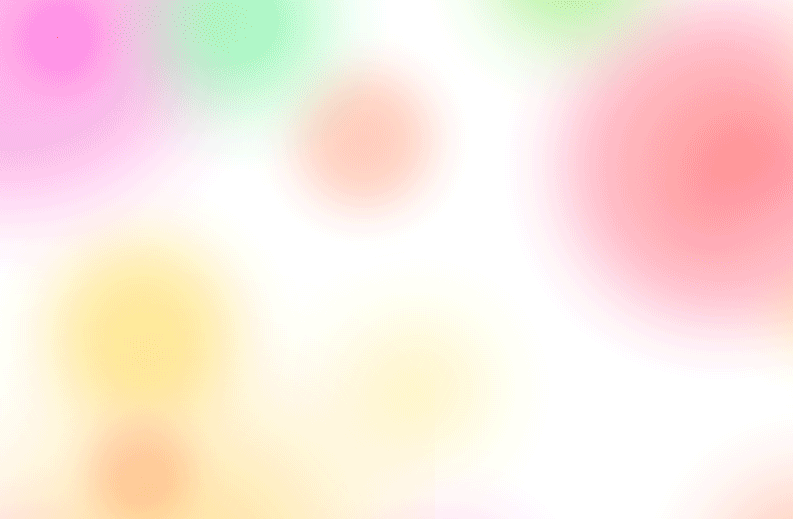 Rainbow Home Church
注目耶稣之256
美丽与魅力
彩虹之家
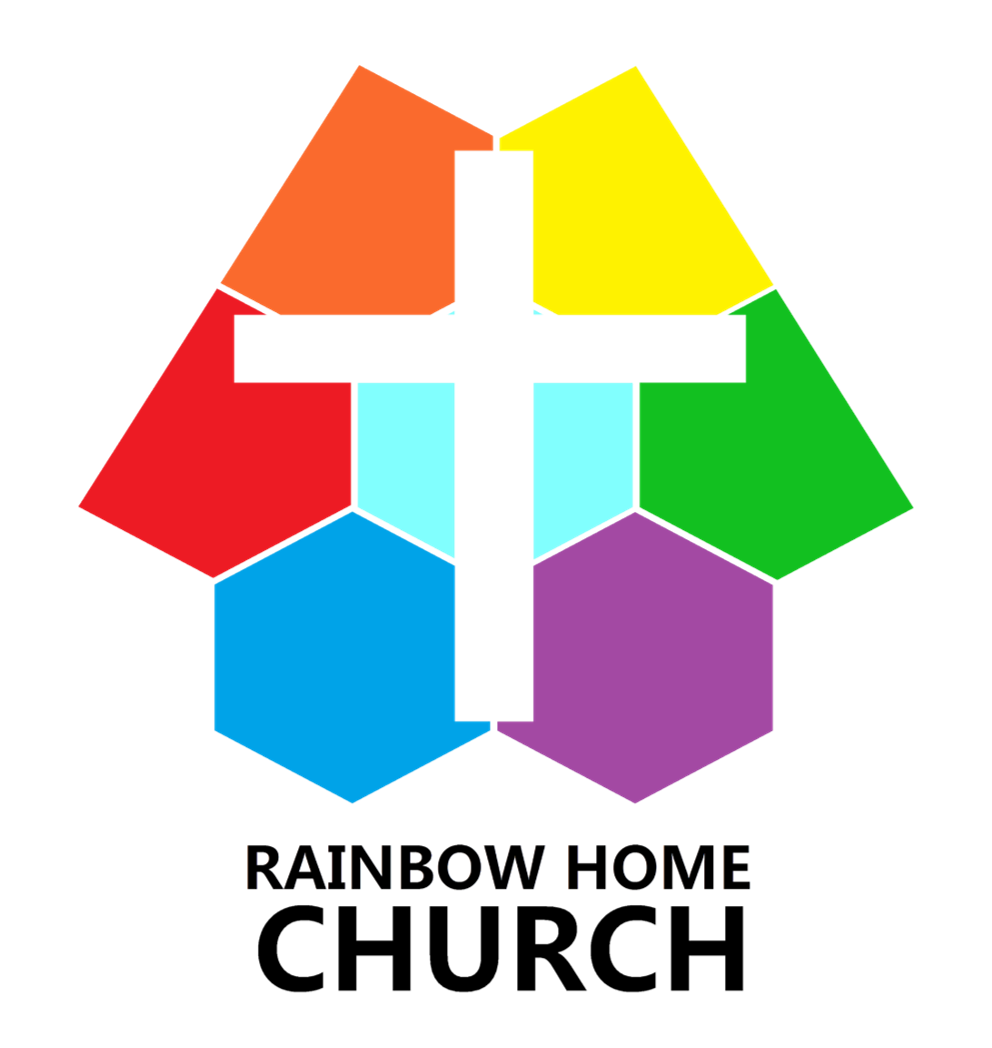 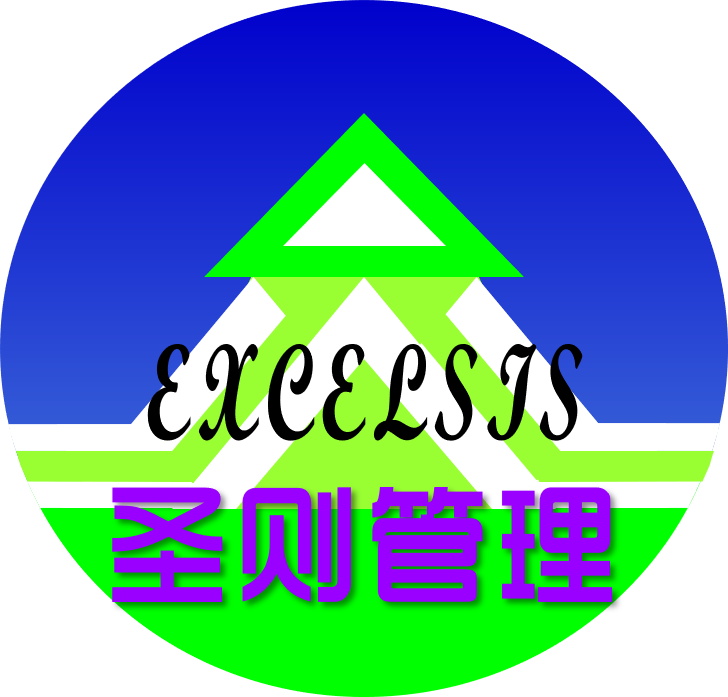 告别偶像
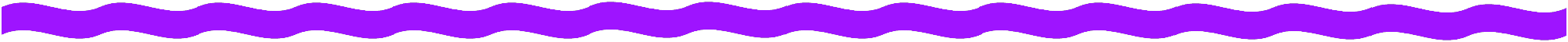 罪隔神人
偶像扮神
温故知新
今有恩主
清心蒙恩
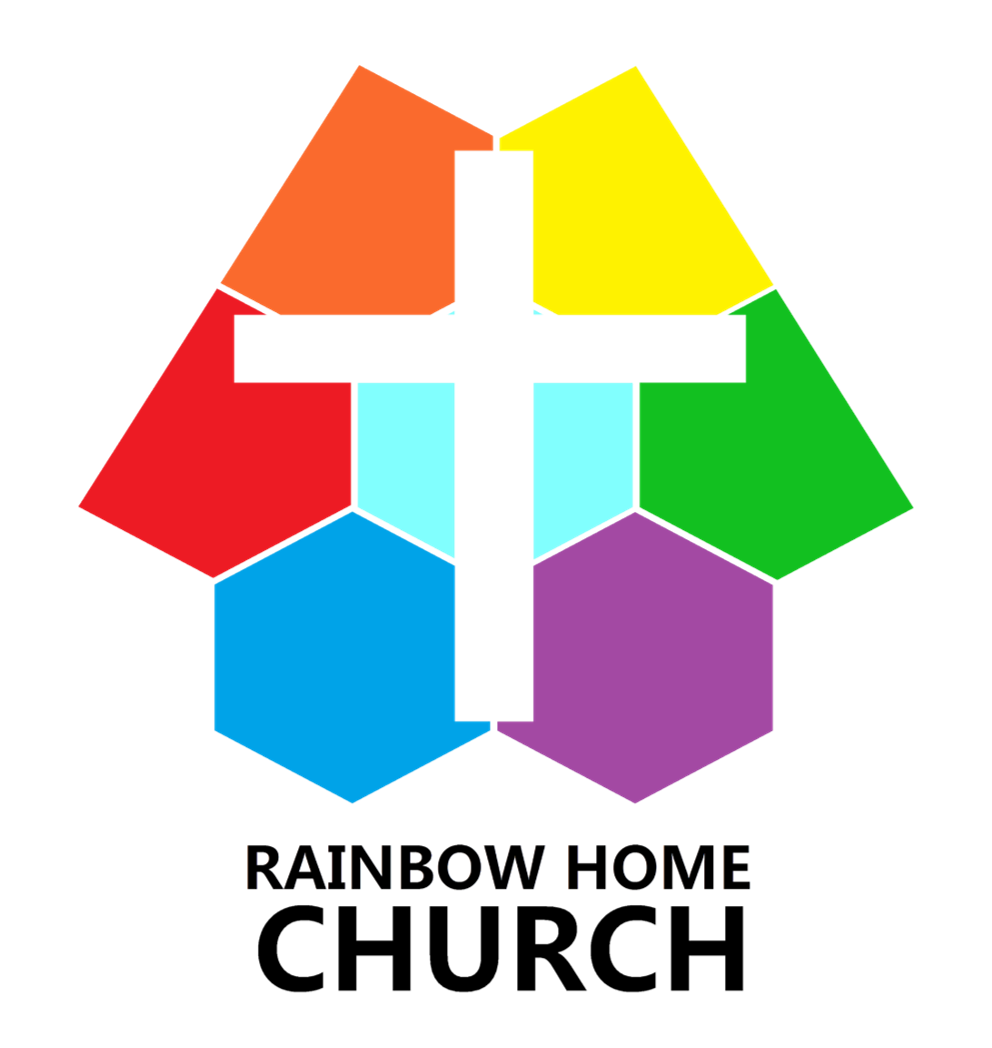 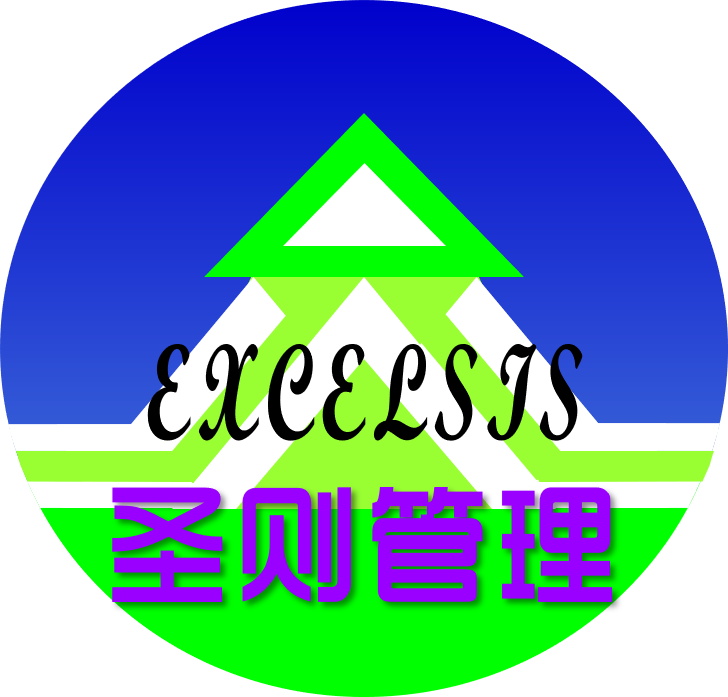 美丽与魅力
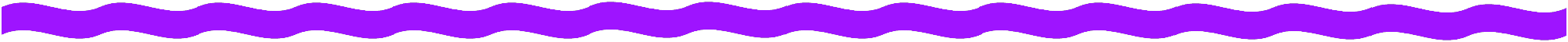 美丽 = 靓丽！
颜值时代
魅力 ≈ 美丽？
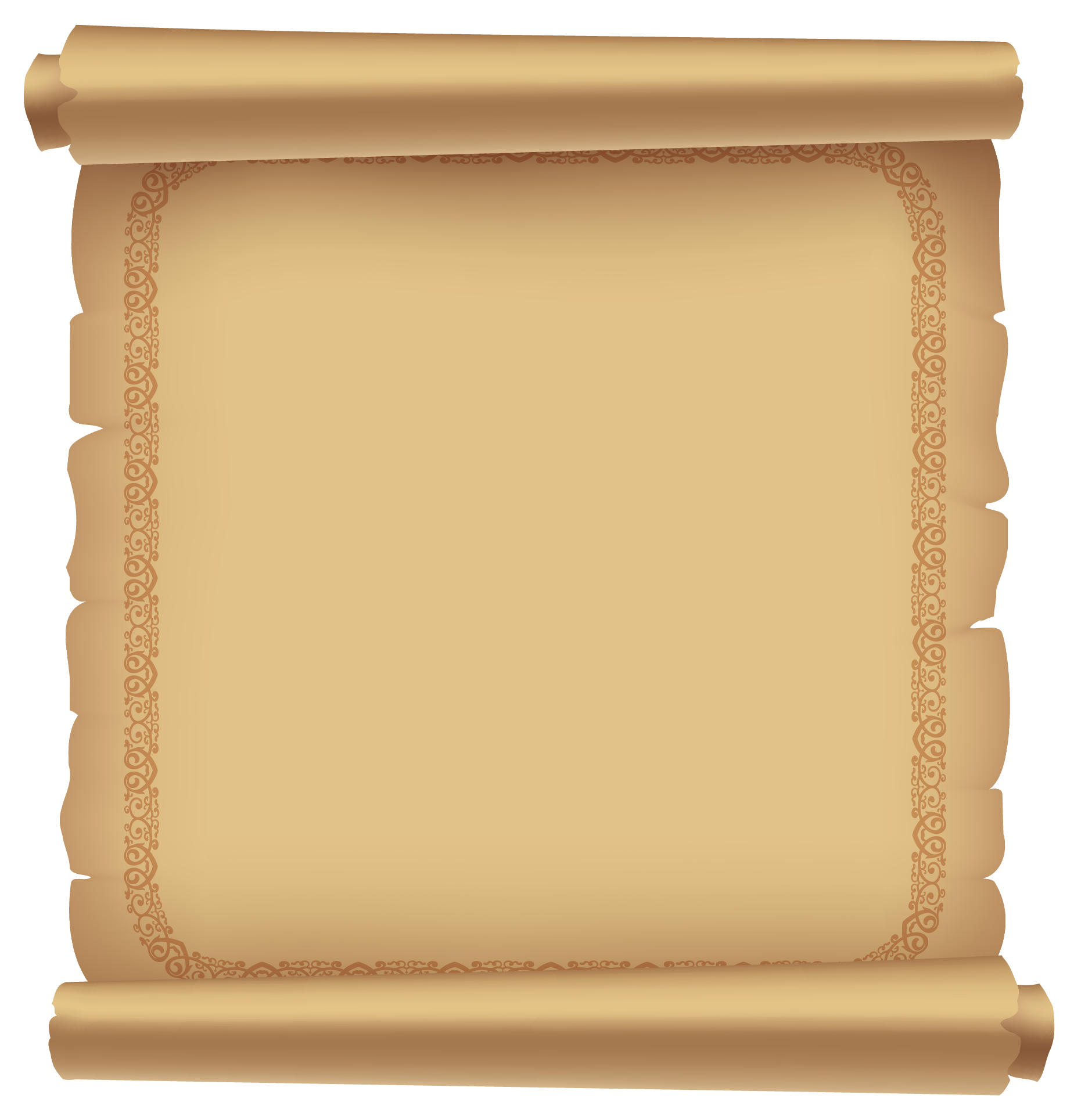 诵读经文
弗 4:3 以和睦联系，竭力持守圣灵所赐的合一。
弗 4:4 身体只有一个，圣灵只有一个，正如你们蒙召同有一个指望。
林前 12:4 恩赐原有分别，圣灵却是一位。
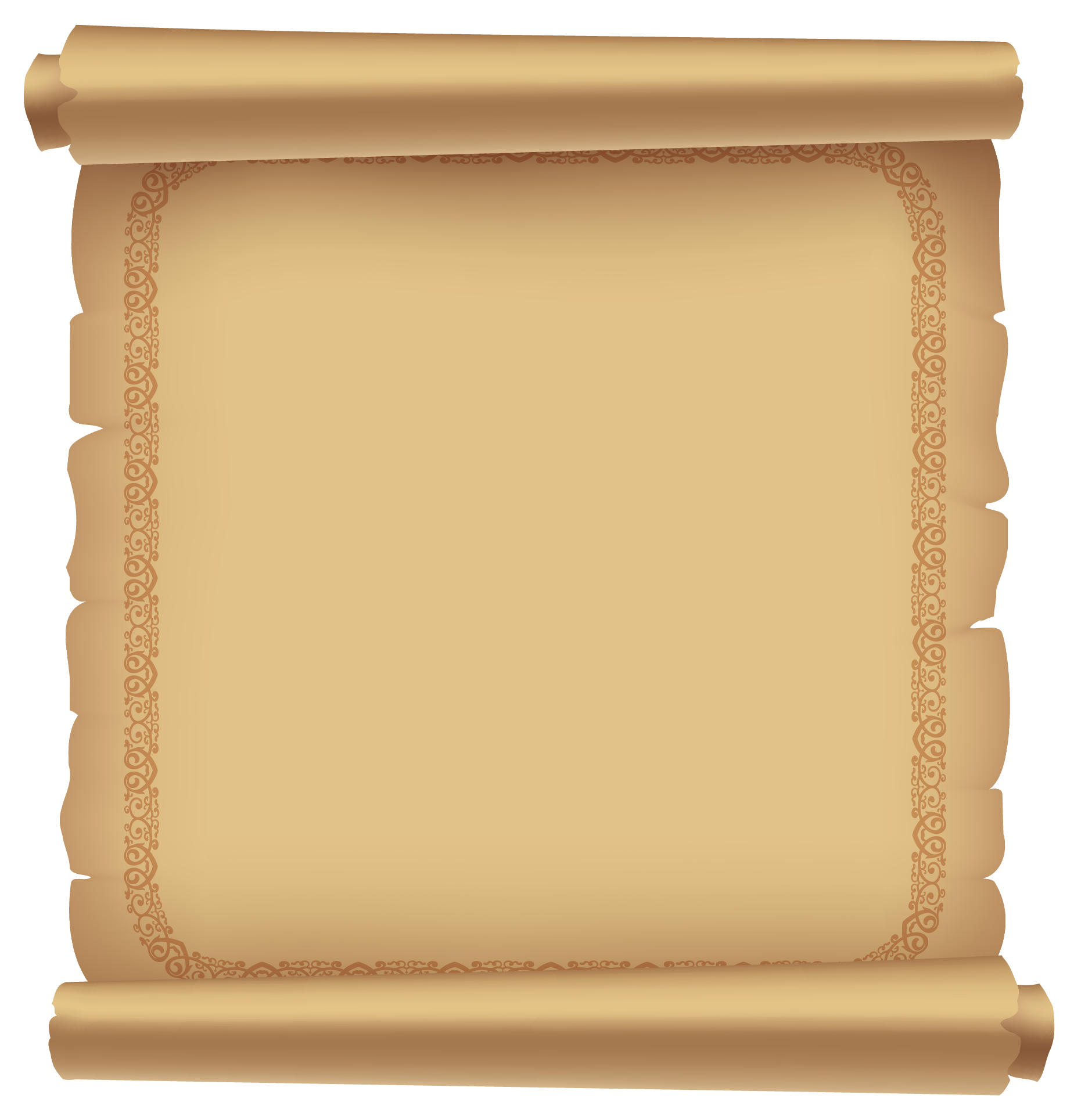 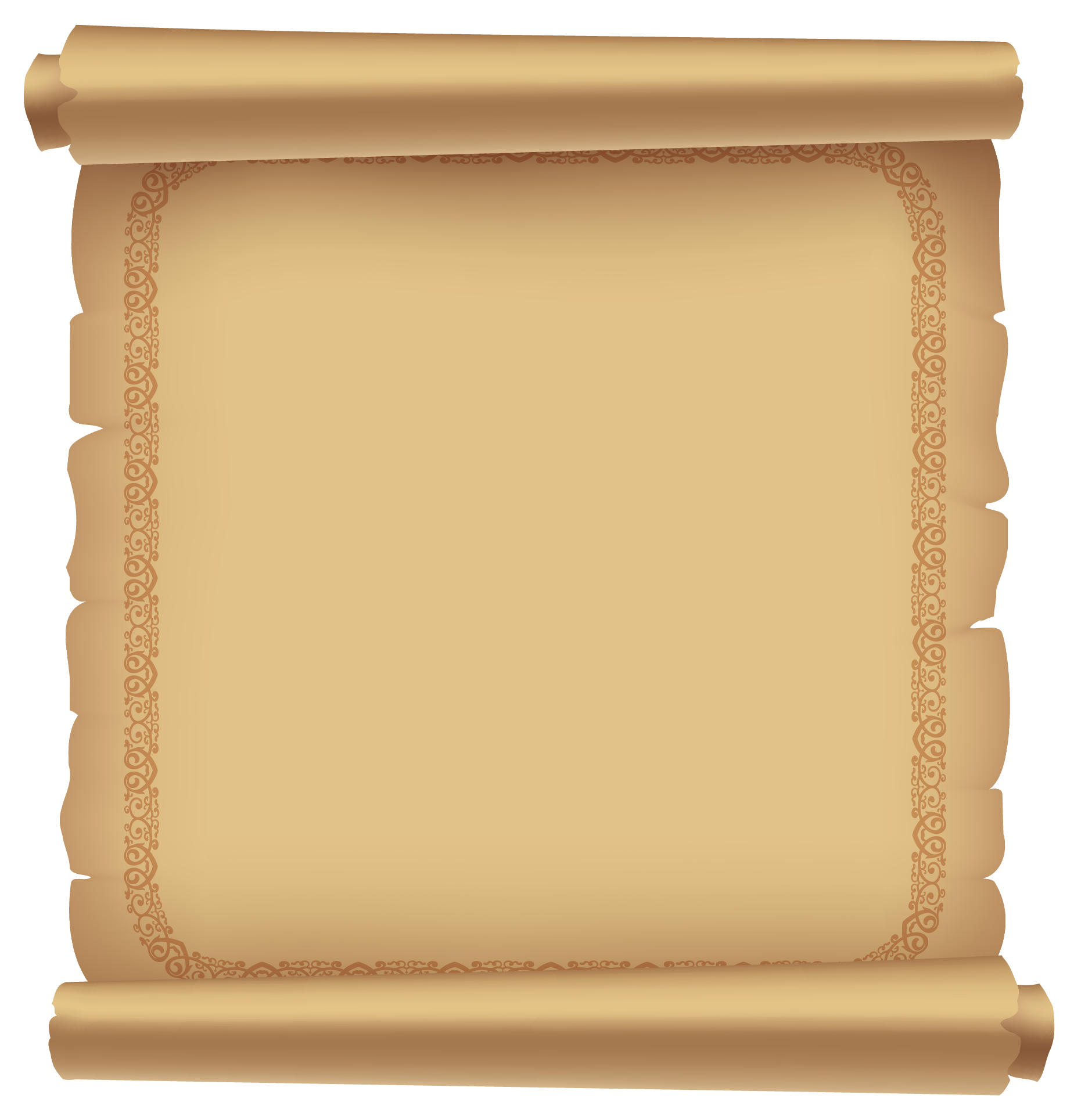 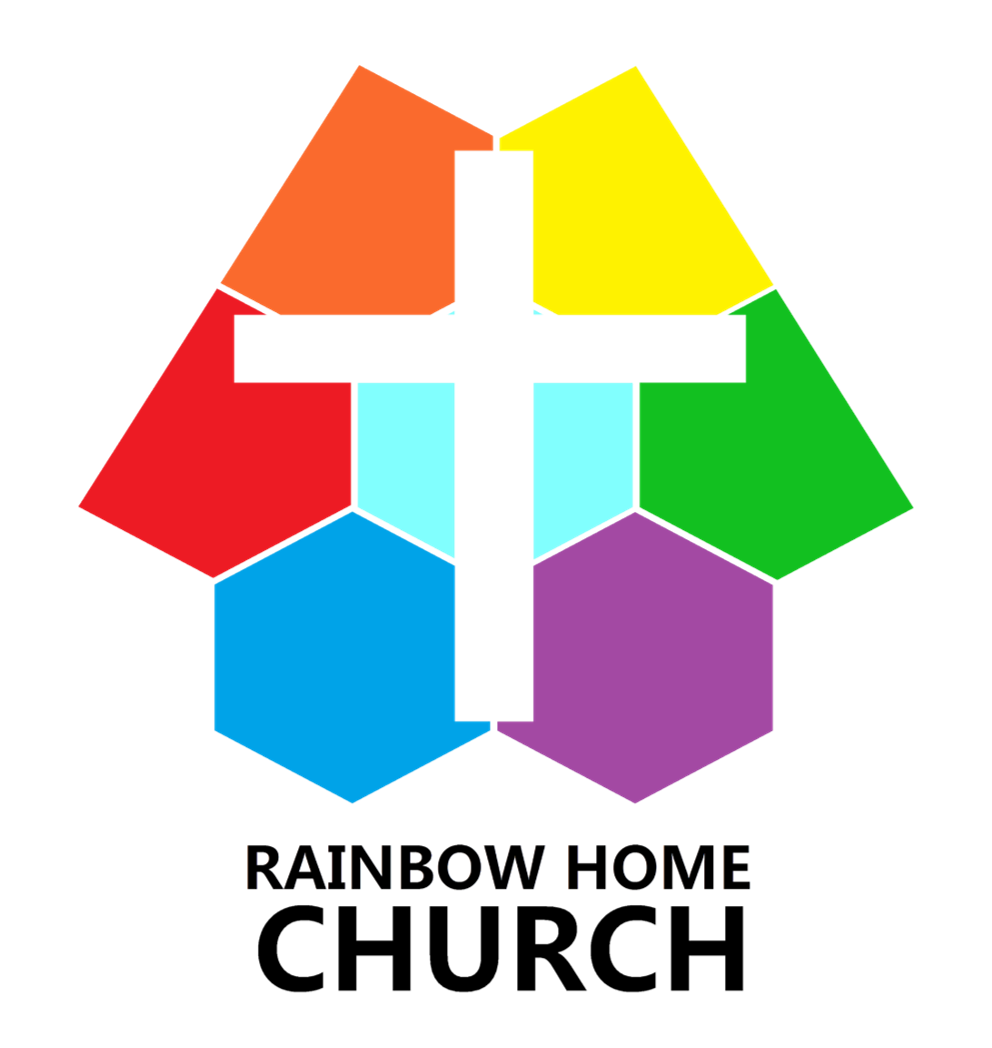 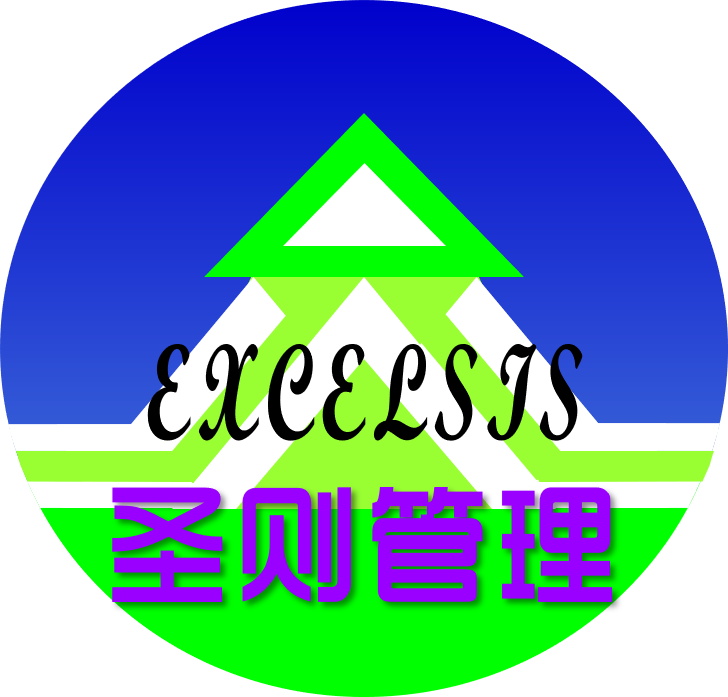 美丽与魅力
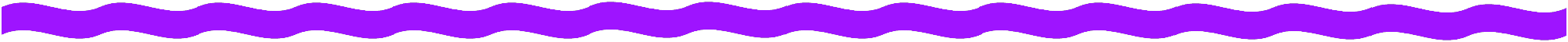 魅力乃恩赐
χάρις
为圣灵所赐
魅力之由
喜
表现虽不拘
皆是为身体
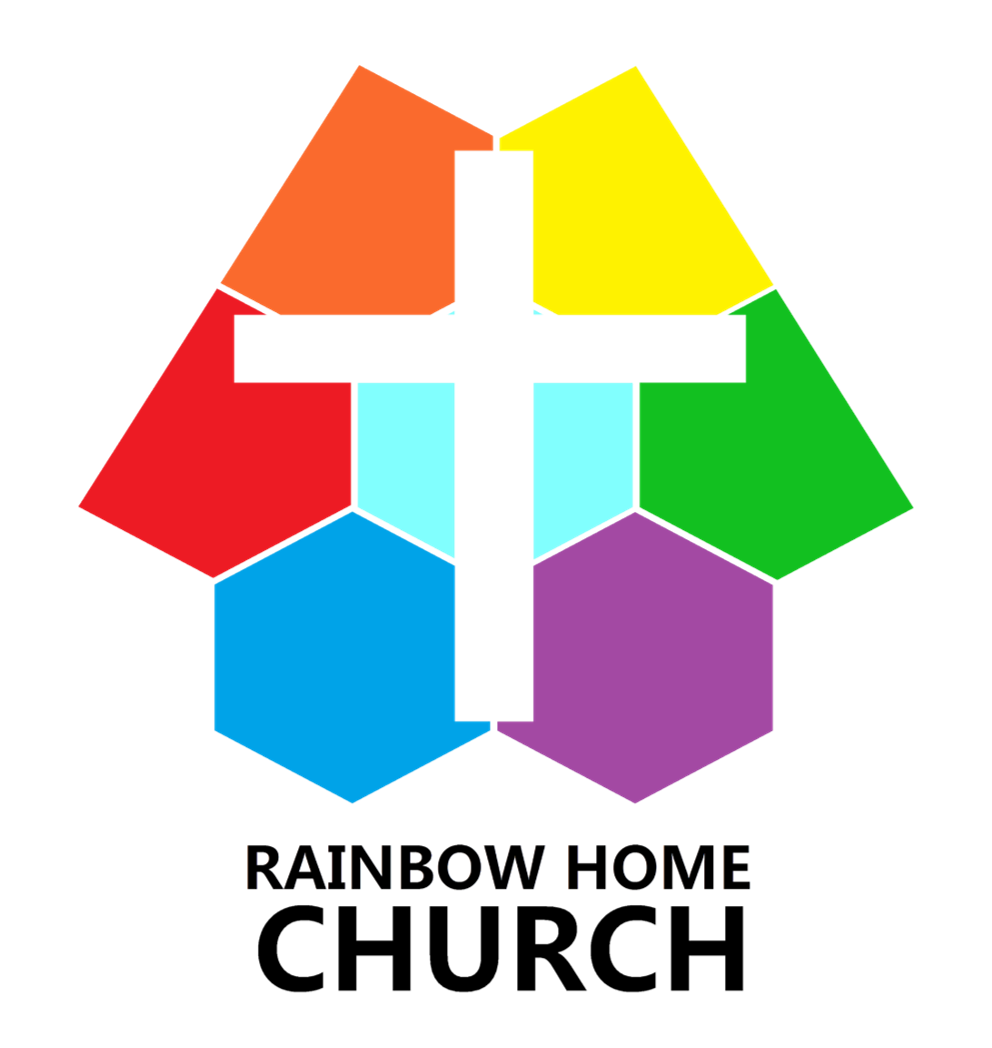 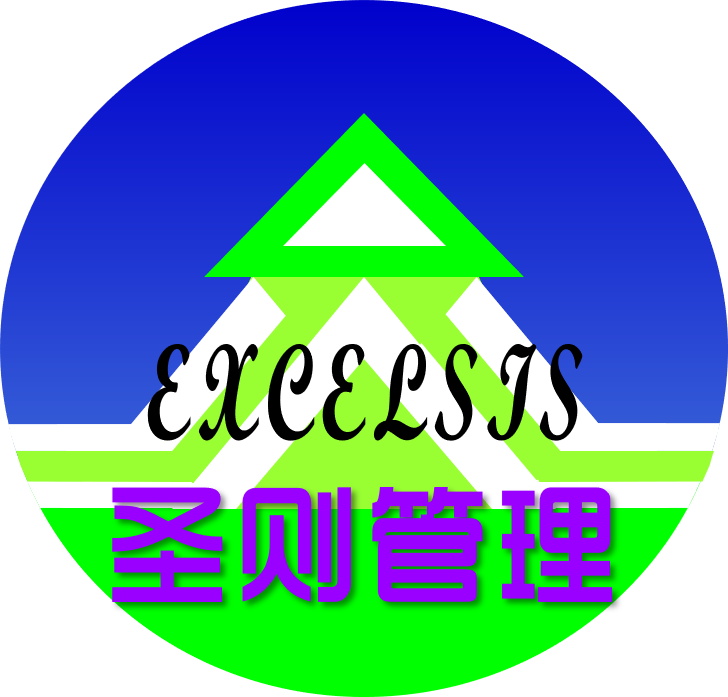 美丽与魅力
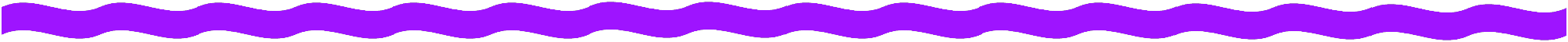 欲求灵恩
勿陷己身
如梦初醒
心系圣体
魅力迷人
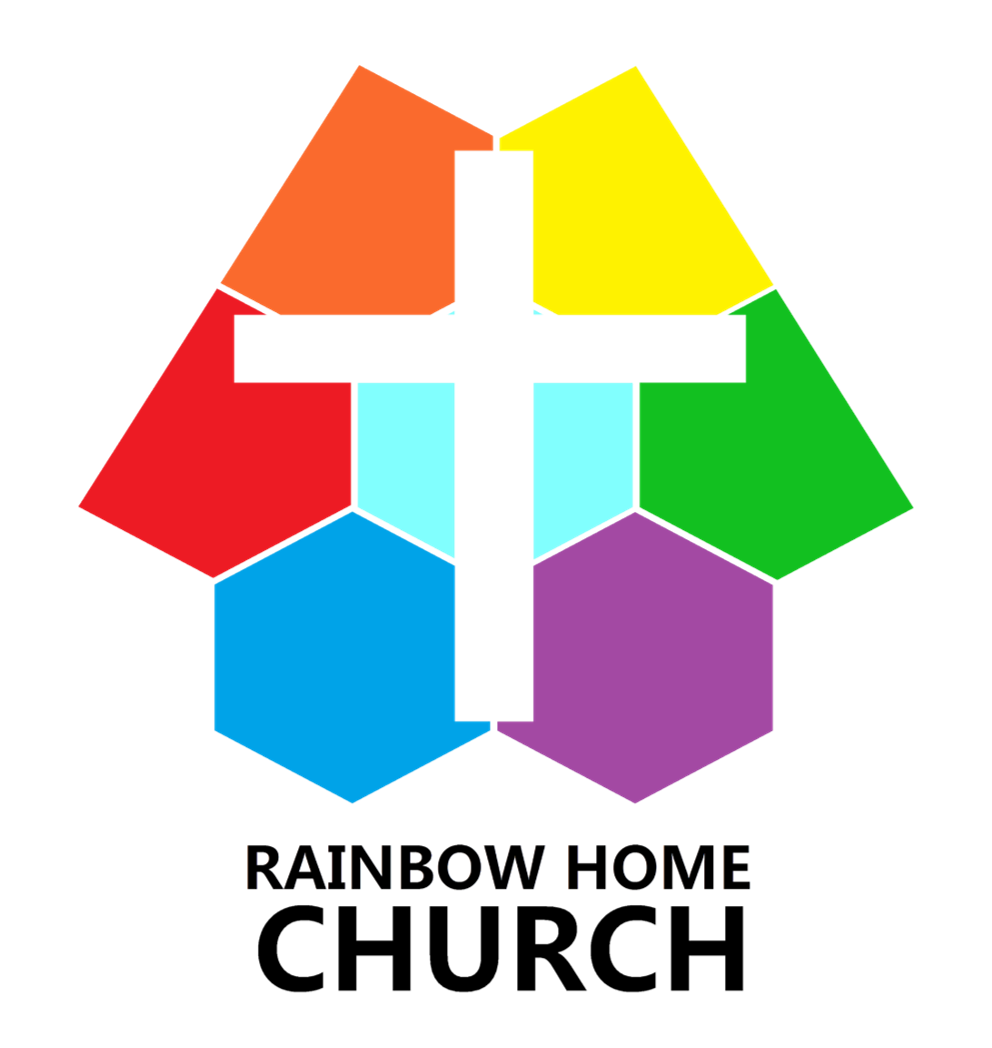 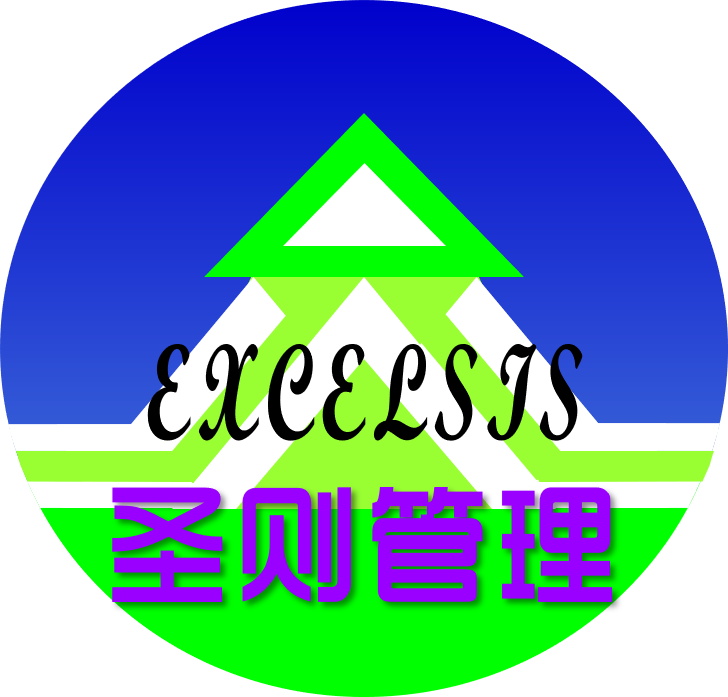 美丽与魅力
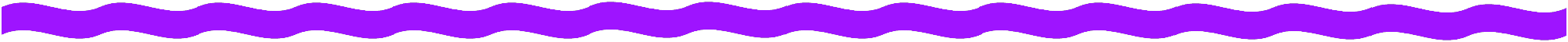 诸多能力
职分差异
如数家珍
对象有别
圣体发育
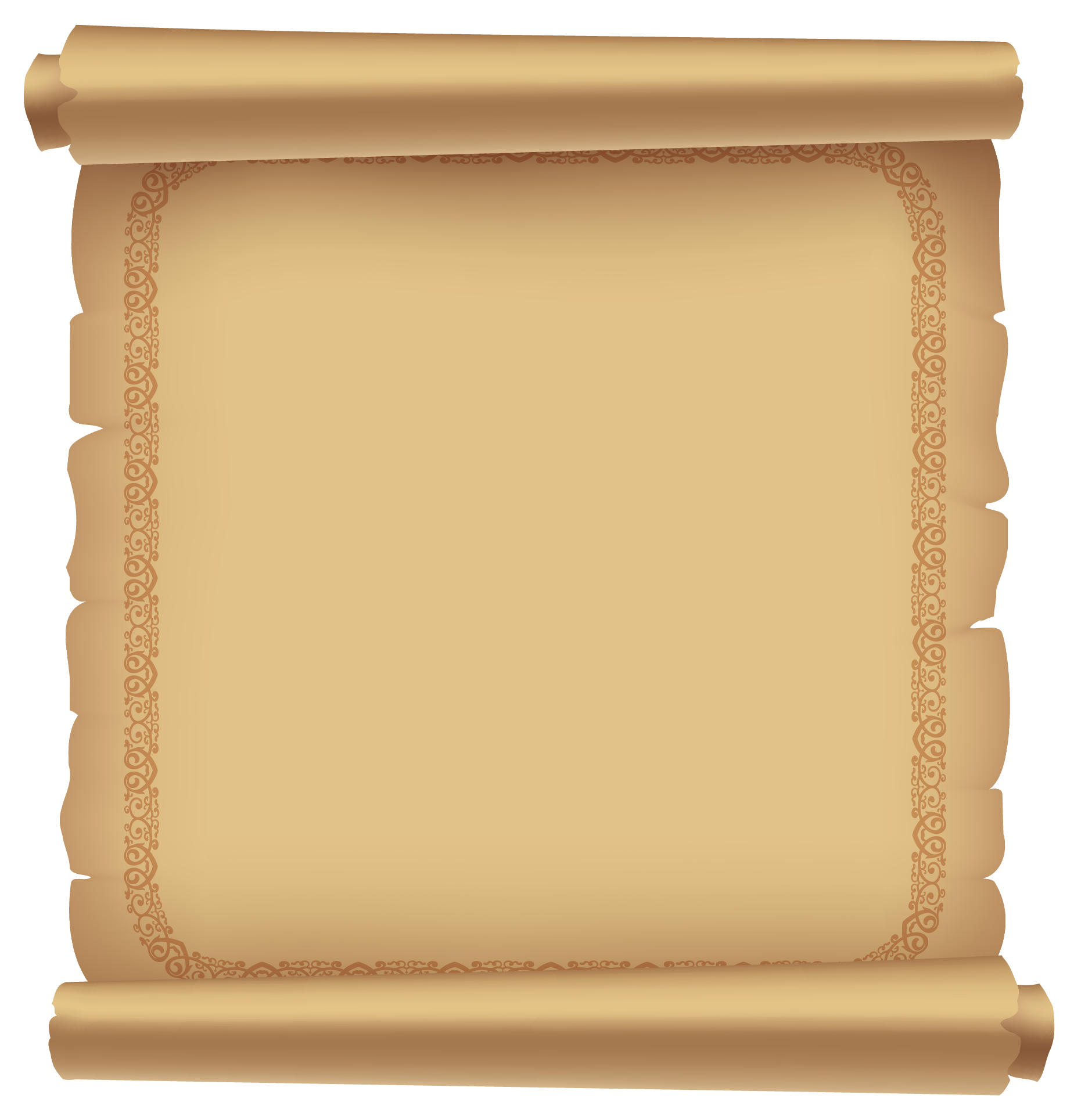 诵读经文
弗 4:11 他所赐的，有使徒，有先知，有传福音的，有牧师和教师，
弗 4:12 为要成全圣徒，各尽其职，建立基督的身体，
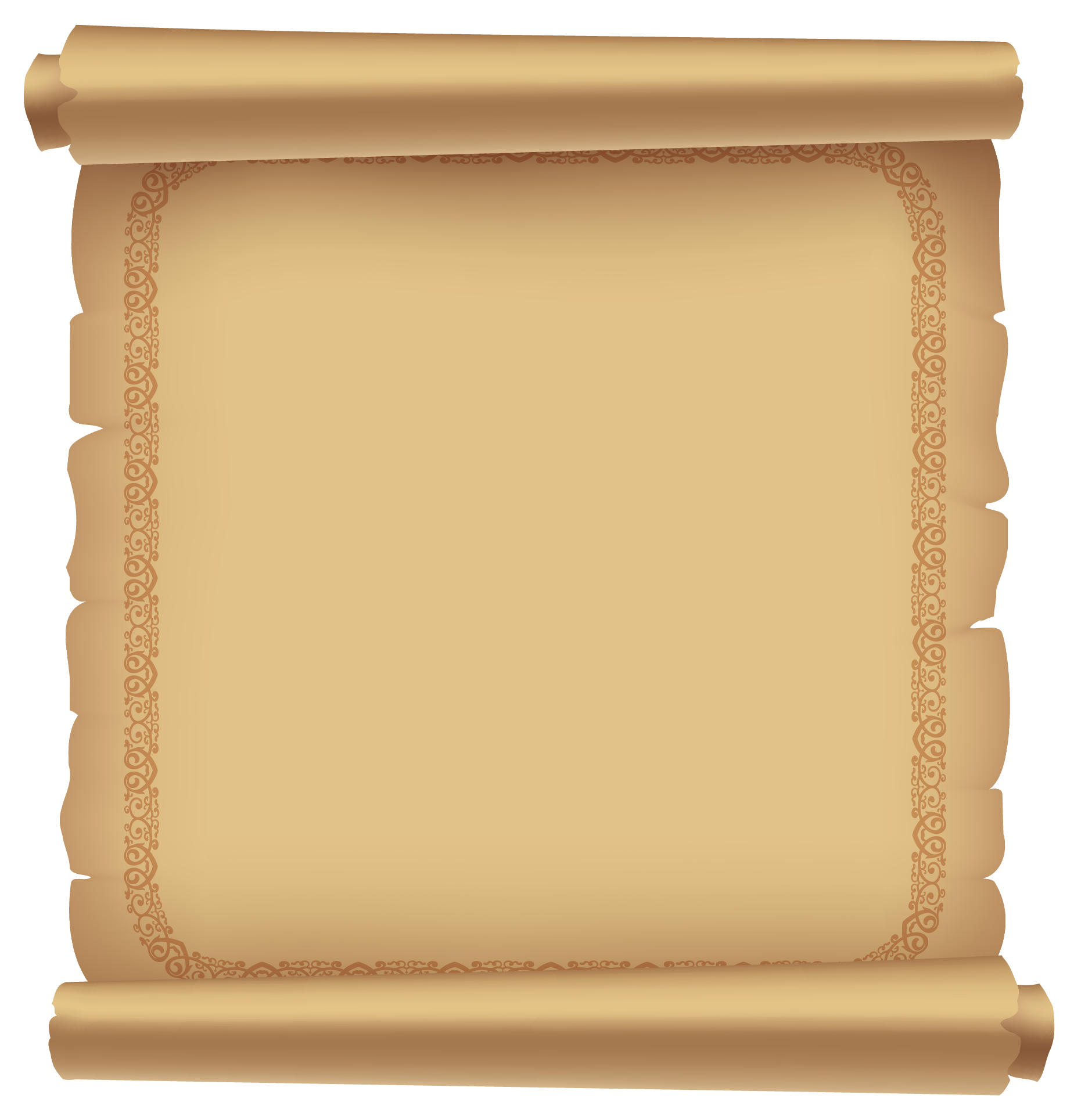 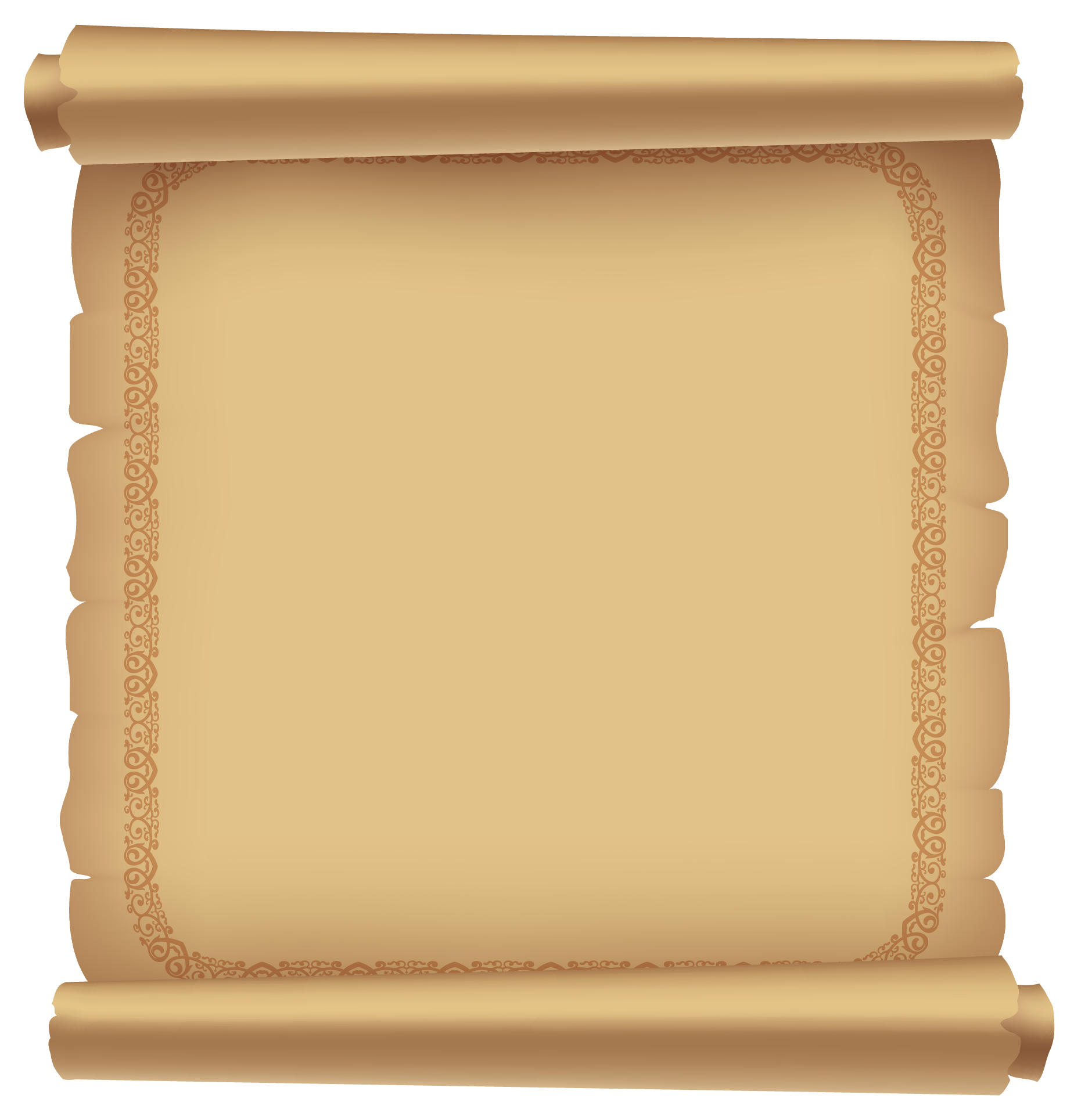 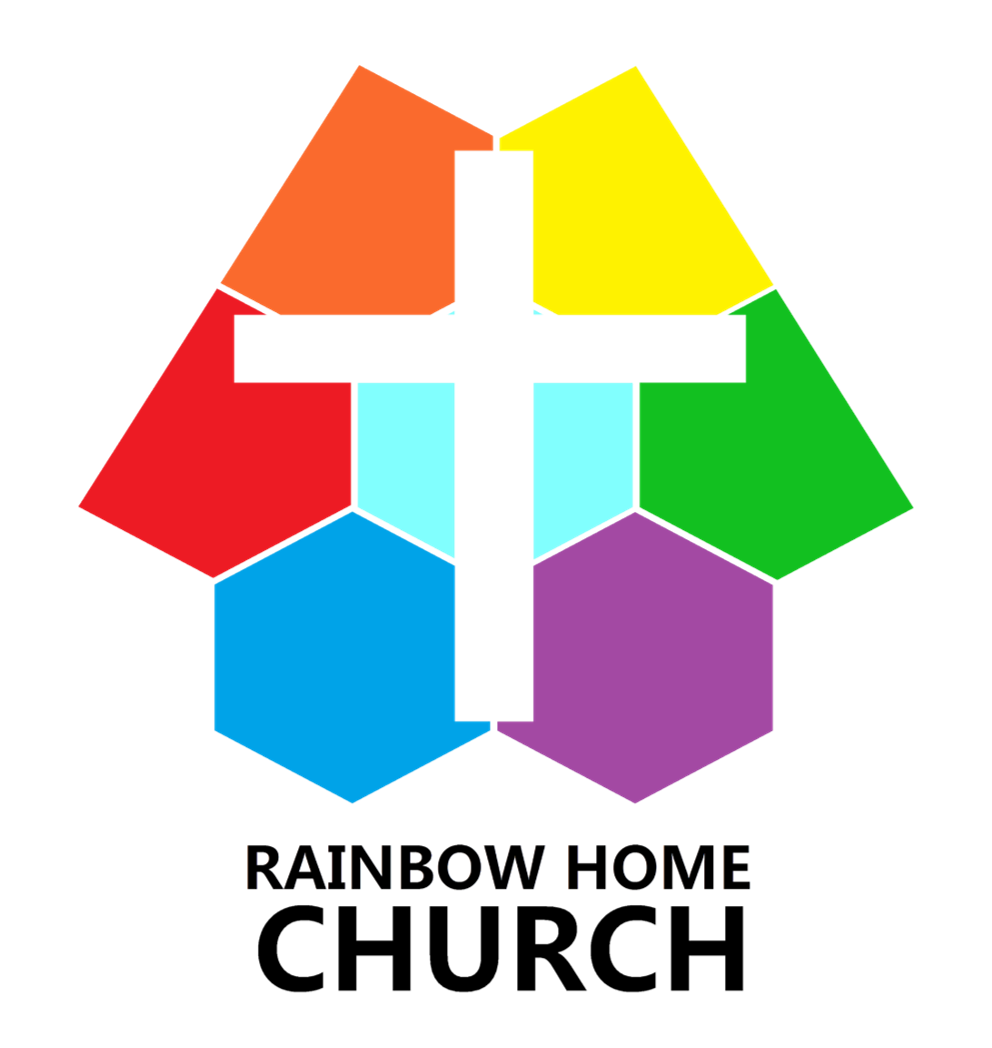 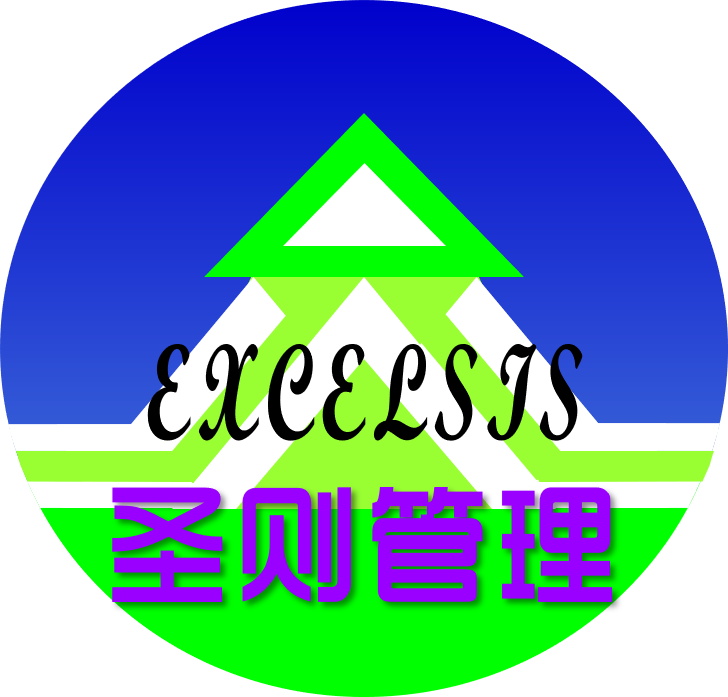 美丽与魅力
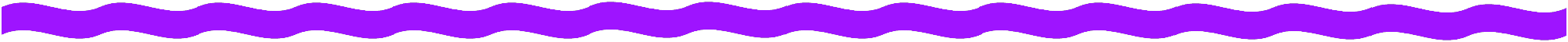 超越自己
关注肢体
魅力四射
发挥特长
恩上加力
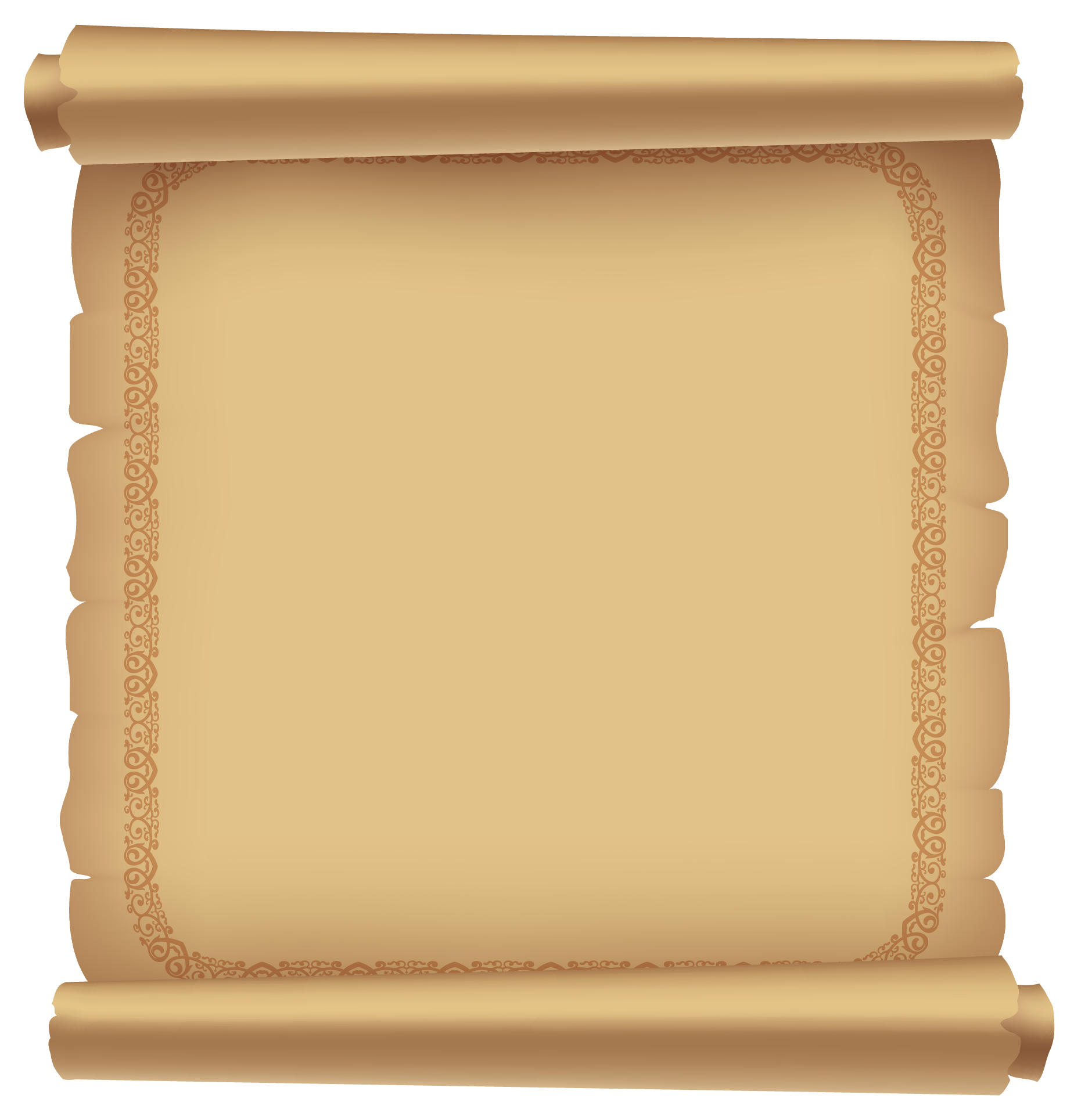 背诵经文
林前 6:17 但与主联合的，便是与主成为一灵。
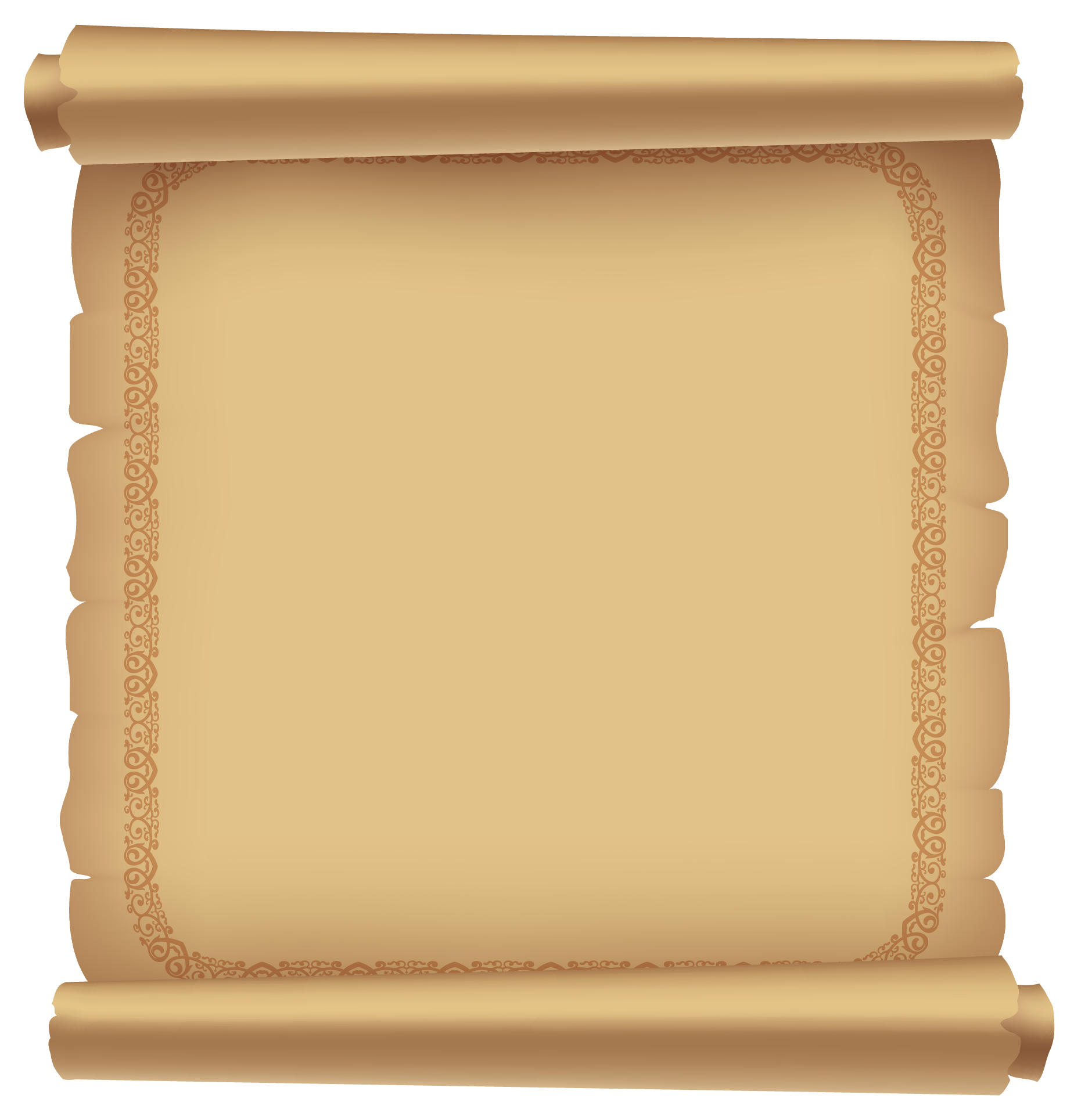 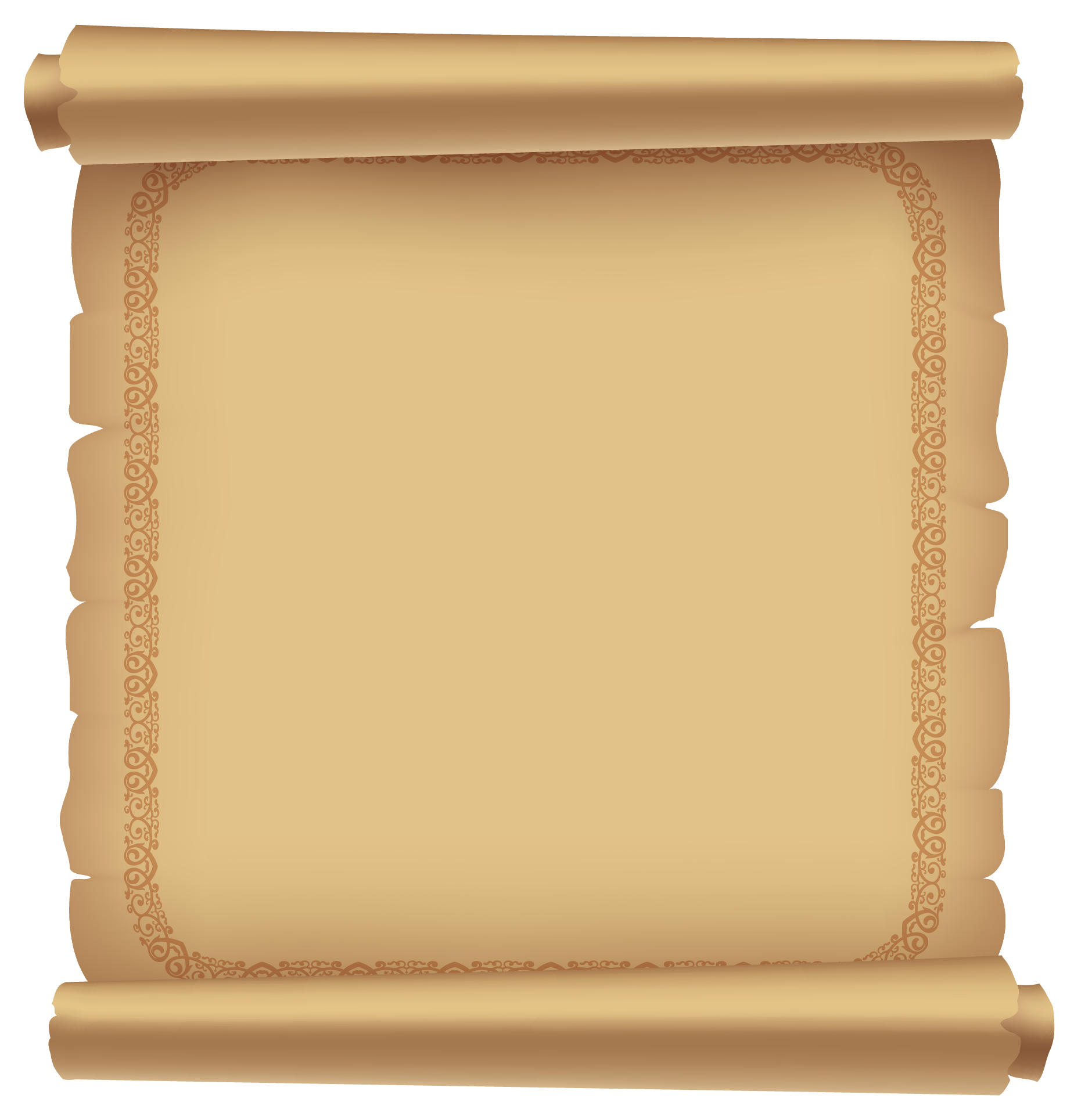 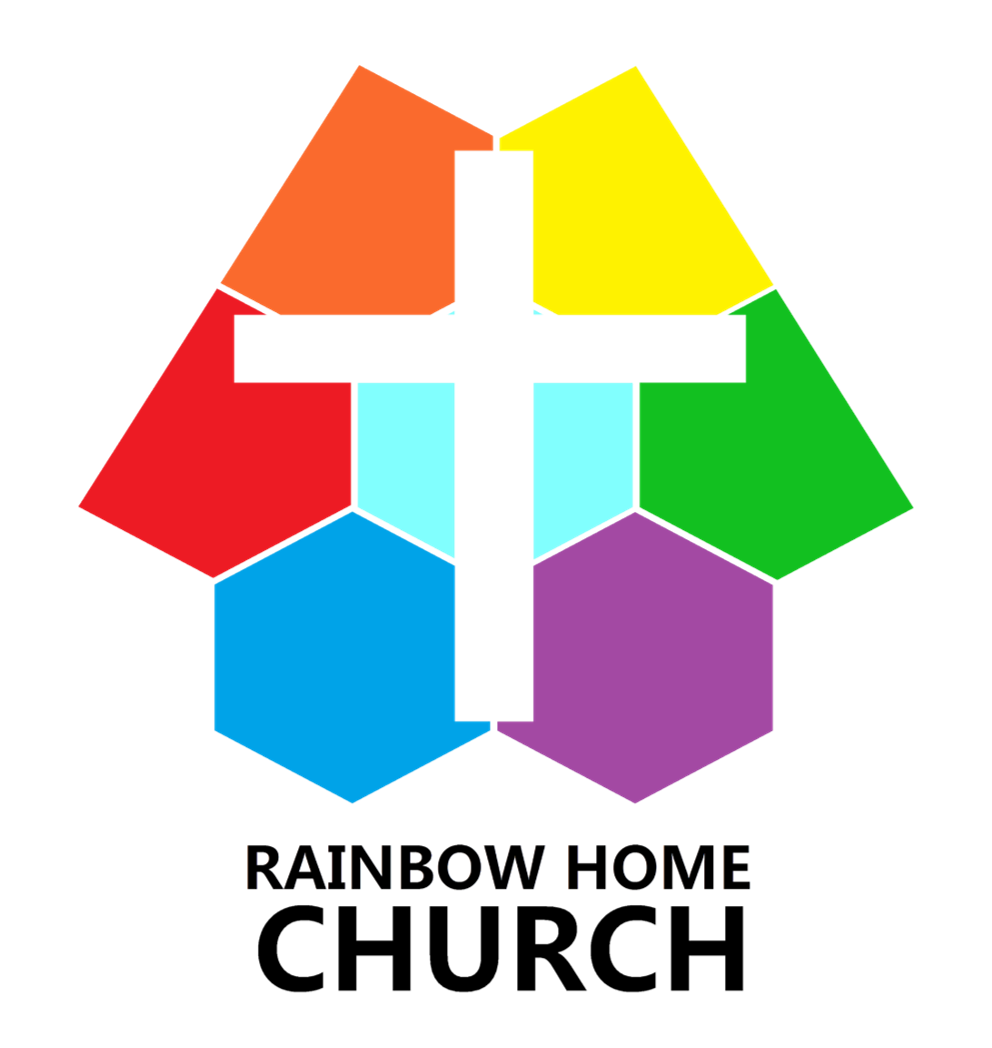 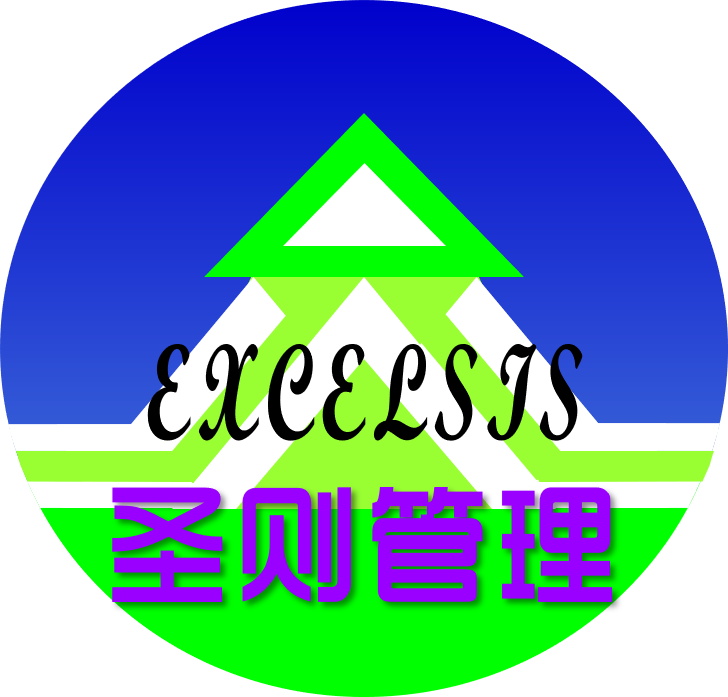 美丽与魅力
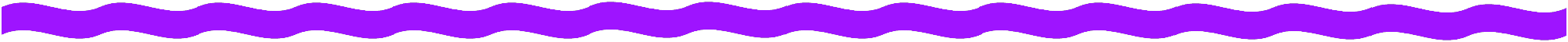 精于算计
难有魅力
举一反三
目中无人
亨通不易
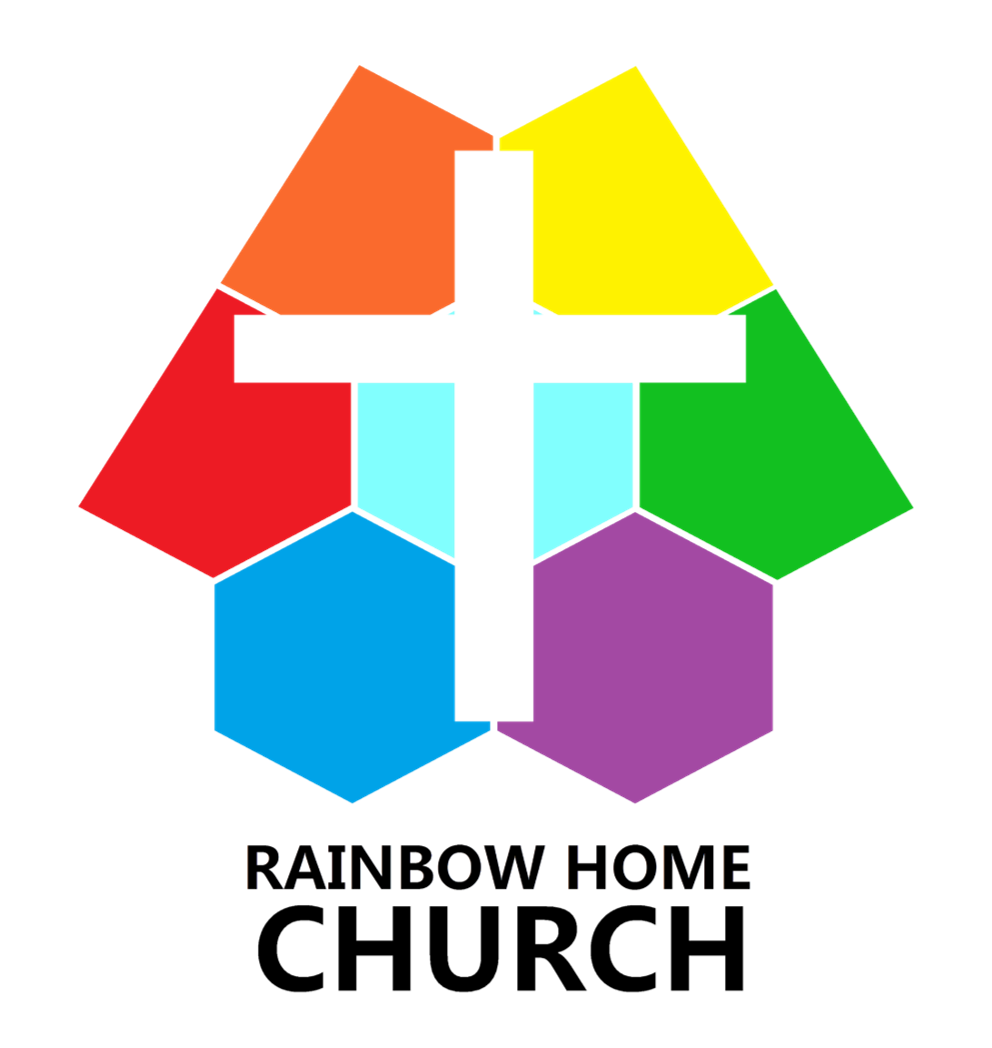 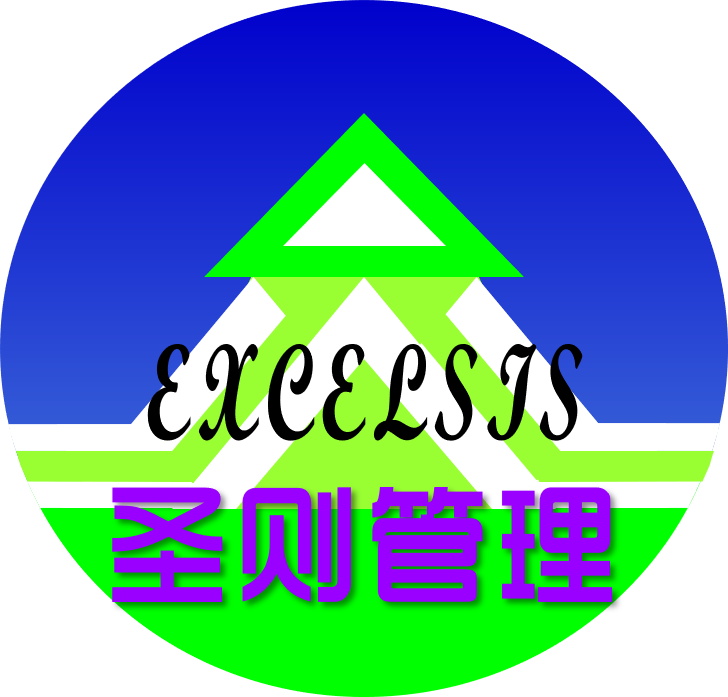 告别偶像
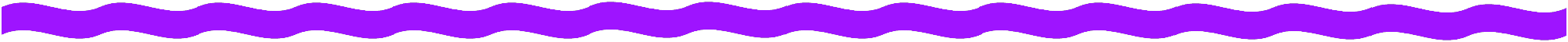 魅力=美丽?
自省分享行动
魅力=神力!
我灵歌唱
我们成为一家人